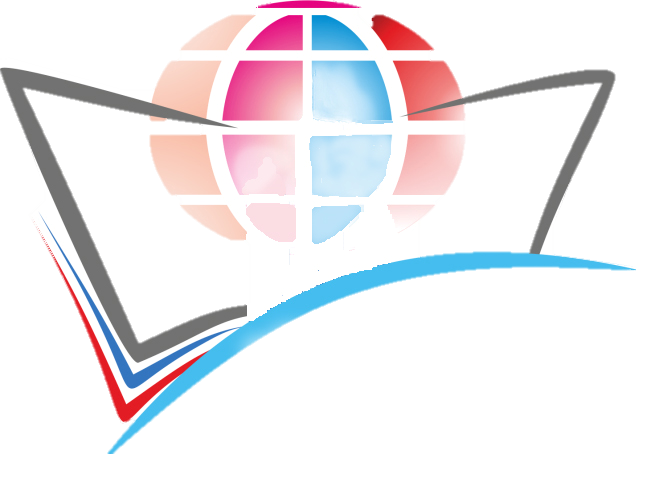 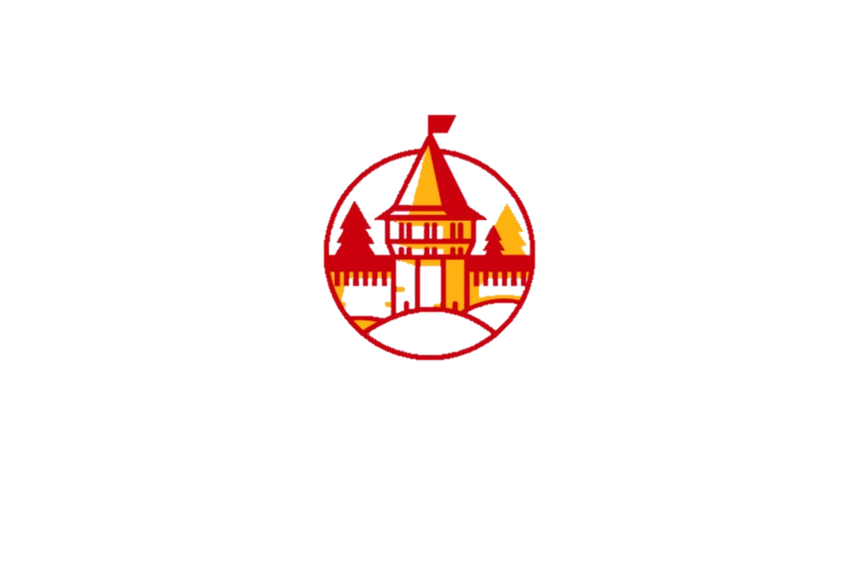 АВГУСТОВСКОЕ ПЕДАГОГИЧЕСКОЕ СОВЕЩАНИЕ
АКТУАЛЬНЫЕ ПРОБЛЕМЫ ТРАНСФОРМАЦИИ МУНИЦИПАЛЬНОЙ СИСТЕМЫ ОБРАЗОВАНИЯ
28 АВГУСТА 
СМОЛЕНСК
2020
Современные вызовы дошкольного образования
Модульная площадка руководителей, старших воспитателей, педагогических работников дошкольных образовательных организаций

Смоленск
28 августа 2020
Профессиональные компетентности воспитателя ДОО в условиях вызовов времени
Фролова О.В., методист методического отдела МБОУ ДО «ЦДО»
ГОСУДАРСТВЕННАЯ ПОЛИТИКА В СФЕРЕ ДОШКОЛЬНОГО ОБРАЗОВАНИЯ
«В основе всей нашей системы образования должен лежать фундаментальный принцип: каждый ребёнок одарён, способен преуспеть и в науке, и в творчестве, и в спорте, в профессии и в жизни. Раскрытие его талантов – это наша с вами задача, в этом – успех России»
В.В. Путин 
Федеральному собранию Российской Федерации
Вызовы времени
Указ Президента Российской Федерации от 
   29 мая 2017 года № 24 «Об объявлении в Российской Федерации Десятилетия детства»
Указ Президента Российской Федерации от 7 мая 2018 № 204 «О национальных целях и стратегических задачах развития РФ на период до 2024 года»
Стратегия воспитания в Российской Федерации до 2025 года
О внесении изменений в Федеральный закон "Об образовании в Российской Федерации" по вопросам воспитания обучающихся
Федеральный закон от 31 июля 2020 г. N 304-ФЗ "О внесении изменений в Федеральный закон "Об образовании в Российской Федерации" по вопросам воспитания обучающихся"
введение таких инструментов формализации воспитательной работы, как «рабочая программа воспитания» и «календарный план воспитательной работы»;
данные инструменты должны быть включены в образовательную программу (речь идет об основных общеобразовательных программах, образовательных программах среднего профессионального образования, образовательных программах высшего образования);
включение примерной рабочей программы воспитания и примерного календарного плана воспитательной работы в примерную образовательную программу по указанным во втором дефисе направлениям;
закрепление за образовательными организациями права на самостоятельную разработку включаемых в образовательную программу рабочей программы воспитания и календарного плана воспитательной работы.
Указ о национальных целях развитии России до 2030 года
21 июля 2020 года № 474 «В целях осуществления прорывного развития РФ, увеличения численности страны, повышения жизни граждан, создания комфортных условий для их проживания, а также раскрытия таланта каждого человека ПОСТАНОВЛЯЮ:
Определить следующие национальные цели развития РФ на период до 2030 года:
б) возможности для самореализации и развитии талантов;
д) цифровая трансформация…
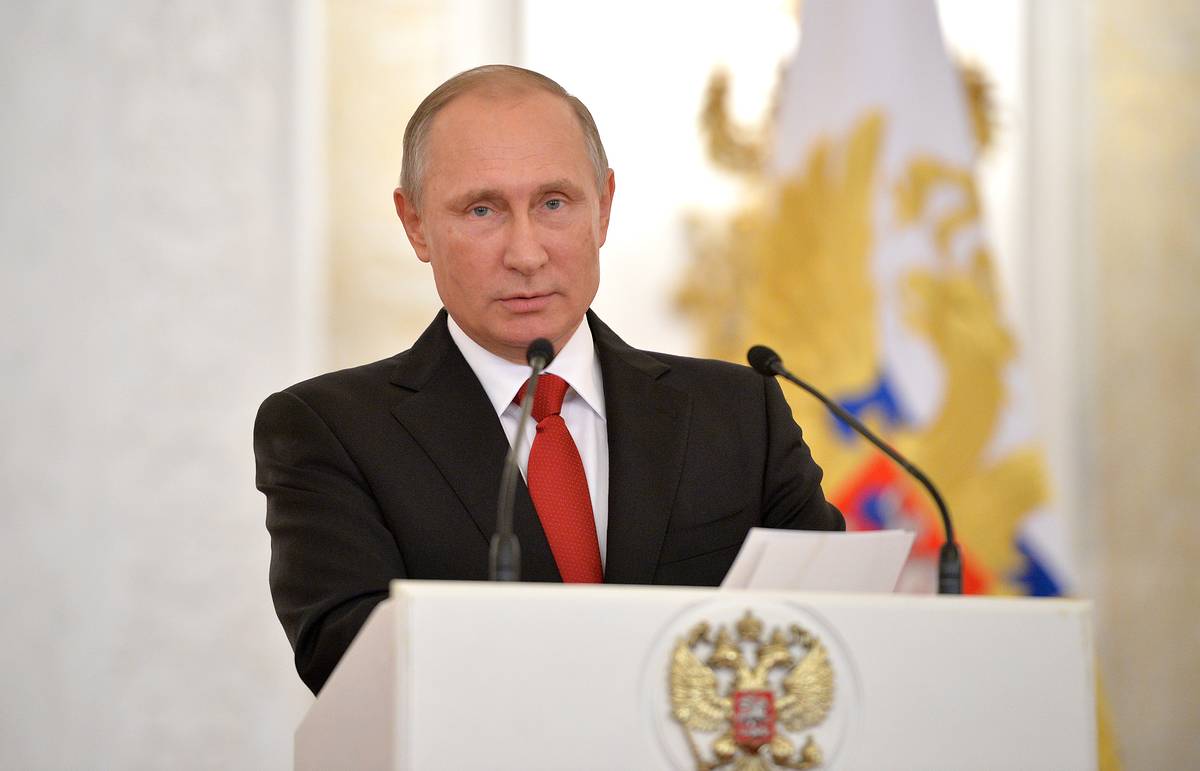 Целевые показатели, характеризующие достижения национальных целей
б) в рамках национальной цели «Возможности для самореализации и развитии талантов»:
вхождение РФ в число десяти ведущих стран мира по качеству общего образования;
формирование эффективной системы выявления, поддержки и развития способностей и талантов у детей и молодежи….

д) в рамках национальной цели «Цифровая трансформация»
достижение «цифровой зрелости» ключевых отраслей экономики и социальной сферы, в том числе здравоохранения и образования
Навыки и компетенции ХХI века
Черты характера
(помогают адаптироваться к стремительным изменениям окружающей среды)
Любознательность
Инициативность
Настойчивость
Лидерские качества
Социальная и культурная включенность в общественную жизнь
Базовые навыки 
(помогают решать повседневные задачи)
Математическая грамотность
Экономическая грамотность
Естественнонаучные знания
Культурная и гражданская грамотность
Компетенции
(помогают решать более сложные задачи)
Критическое мышление
Творческое мышление
Умение общаться
Умение работать в коллективе
Ребенок  XXI века… Какой он?
До 55% детей старшего дошкольного и младшего школьного  возраста имеют сегодня IQ 115 баллов
СНИЗИЛОСЬ
РОСТ  ОДАРЕННЫХ
Энергичность  детей
Познавательное развитие детей
Способных влиять на других лидеров
С особо развитым мышлением
Дети – «золотые руки»
Креативность детей
Любознательность и воображение
Обладающих двигательными талантами
Представляющих мир в образах
Прирост мышечной силы
ВОЗРОСЛИ
НЕДОРАЗВИТИЕ
Эмоциональный дискомфорт
Чувство незащищенности
Мотивационно-потребностной сферы
Развития сюжетно-ролевых игр дошкольников
Аффективная  напряженность
Психические заболевания
Воли и произвольности
Среди детей с ограниченными возможностями:
Дисгармоническое развитие (психопатия) – 26,5 %
Психическое недоразвитие (олигофрения) – 22,5%
«Педагог
 - мотиватор,
навигатор,
-коммуникатор в мире информации»
/А.Г. Асмолов/
«Улыбка – это символ  доброты,  зрелости и благородства»
/Ш.А. Амонашвили/
Педагог XXI века
«Непрерывное обучение – ключ к успеху в XXI веке»
/Брайн Трейси/
«ПСП – профессиональные компетенции, 
новые компетенции – это вариативная часть  профессионального стандарта»
/Е. Ямбург/
Воспитатель 21 века – это:
гармонично развитая, внутренне богатая личность, стремящаяся к духовному, профессиональному, общекультурному и физическому совершенству;
 умеющий отбирать наиболее эффективные приемы, средства и технологии обучения и воспитания для реализации поставленных задач;
 умеющий организовать рефлексивную деятельность;
обладающий высокой степенью профессиональной компетентности.
К основным составляющим профессиональной компетентности педагога относятся:
интеллектуально-педагогическая компетентность – умение применять полученные знания, опыт в профессиональной деятельности для эффективного обучения и воспитания, способность педагога к инновационной деятельности;
 информационная компетенция – объем информации педагога о себе, воспитанниках, родителях, о коллегах;
 регулятивная компетентность – умение педагога управлять своим поведением, контролировать свои эмоции, способность к рефлексии, стрессоустойчивость;
 коммуникативная компетентность – значимое профессиональное качество, включающее речевые навыки, умение слушать, экстраверсию (качество человека характеризующимся большим интересом к внешнему миру), эмпатию (сопереживание, понимание другого).
Основные пути развития профессиональной компетентности
обобщение педагогического опыта
курсы повышения квалификации
стажировка
самообразование
исследовательская, экспериментальная деятельность
активное участие в педагогических конкурсах, мастер- классах
участие в методических объединениях
Развитие профессиональной компетенции воспитателя ДОО
Городские методические объединения педагогов ДОО
ГТГ «Выявление, сопровождение  и развитие детей с выраженными способностями в условиях ДОО»
ГТК «Школа здорового человека» (в рамках реализации «Региональной программы по здоровому образу жизни, культуре питания, продвижению семейных ценностей «Здоровое поколение Смоленщины»)
ГПГ «Экономическое воспитание дошкольников: формирование предпосылок финансовой грамотности»
ГПГ «Цифровые технологии в детском саду: направления и условия внедрения»
Городские методические объединения педагогов ДОО
ГТГ для музыкальных руководителей ДОО «Музыка как средство духовно - нравственного воспитания» (в рамках реализации региональной концепции)
ГПГ «Современные образовательные технологии и формы организации образовательной деятельности как условие реализации ФГОС дошкольного образования»
ГПГ «Ранняя профориентация в системе дошкольного образования»